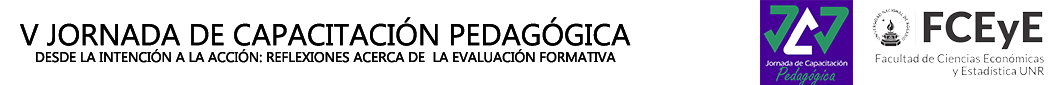 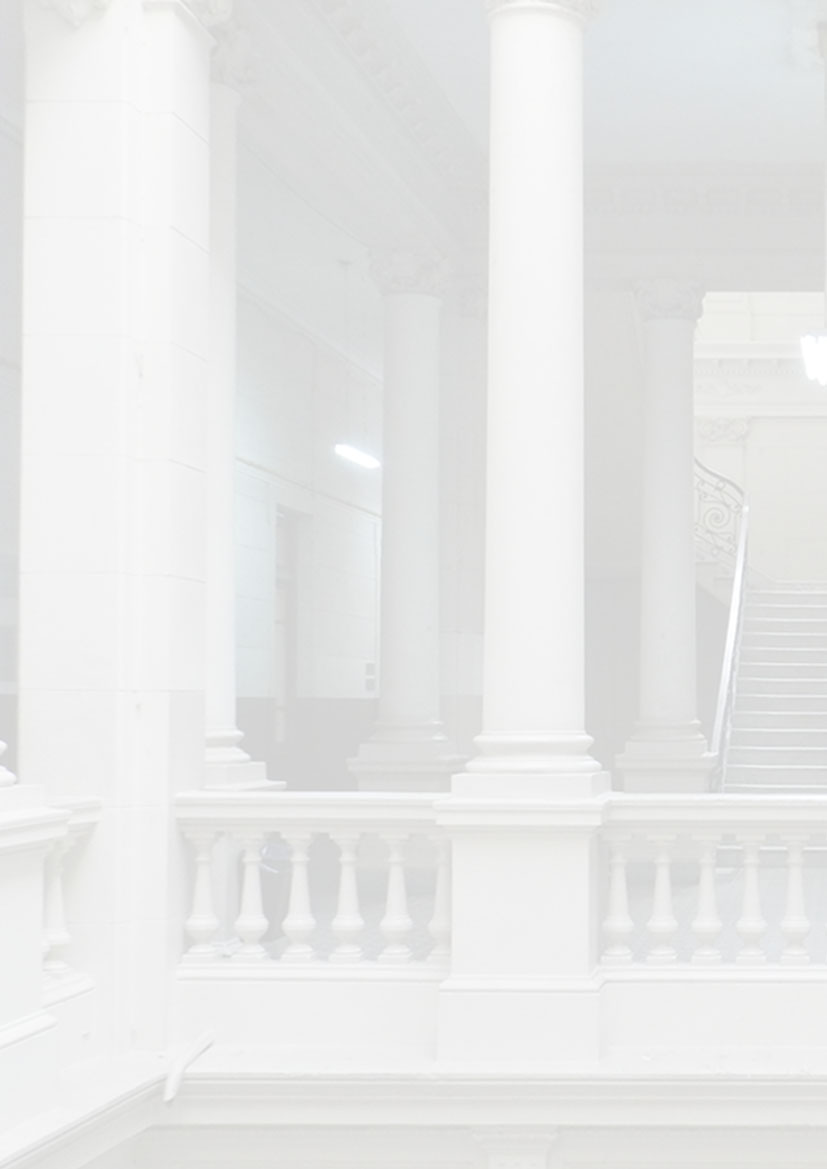 Título, autores/as,
Utilizar este espacio gris para agregar texto ( se sugiere tamaño 32 a 44 de la fuente) y  figuras (gráficos o tablas) . 


Los pósteres versarán sobre la temática general del evento: Evaluación. Se podrán presentar tanto experiencias como propuestas referidas al tema en el ámbito de materias u otros espacios curriculares. Los pósteres tendrán formato digital y  deberán expresar claramente los objetivos perseguidos con la experiencia o propuesta que se presente).
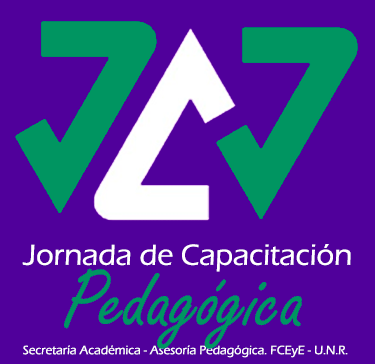